edge view
The CBC microstrip readout chip for CMS at LHC Phase II
D Braga, W Ferguson, J Fulcher, G Hall, L Jones, M Prydderch, M Raymond
Imperial College, London  & Rutherford Appleton Laboratory
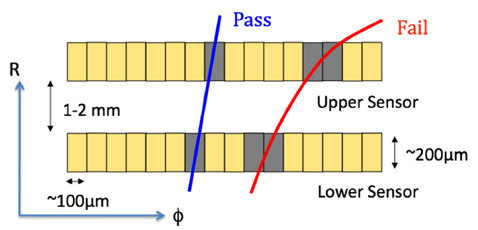 Readout of modules in outer radius of future CMS Tracker
To provide (high pT stub) data for input to L1 trigger, with low latency
Readout of full data at up to 100 kHz
8 TeV !
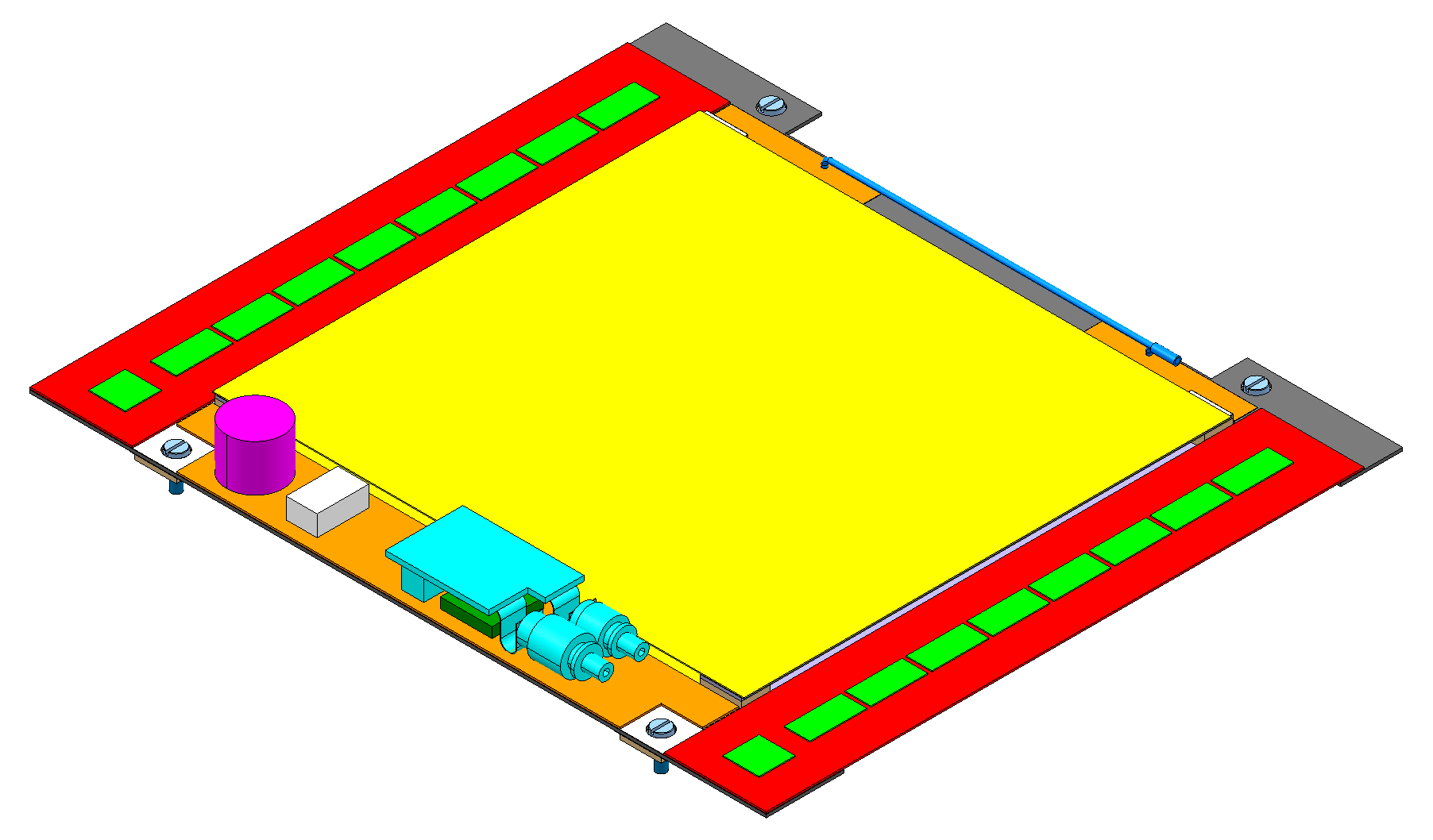 127
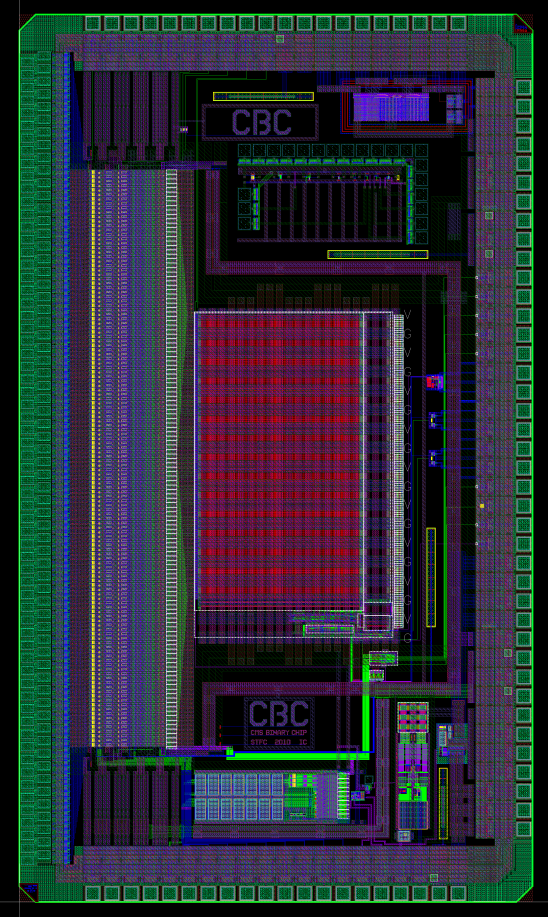 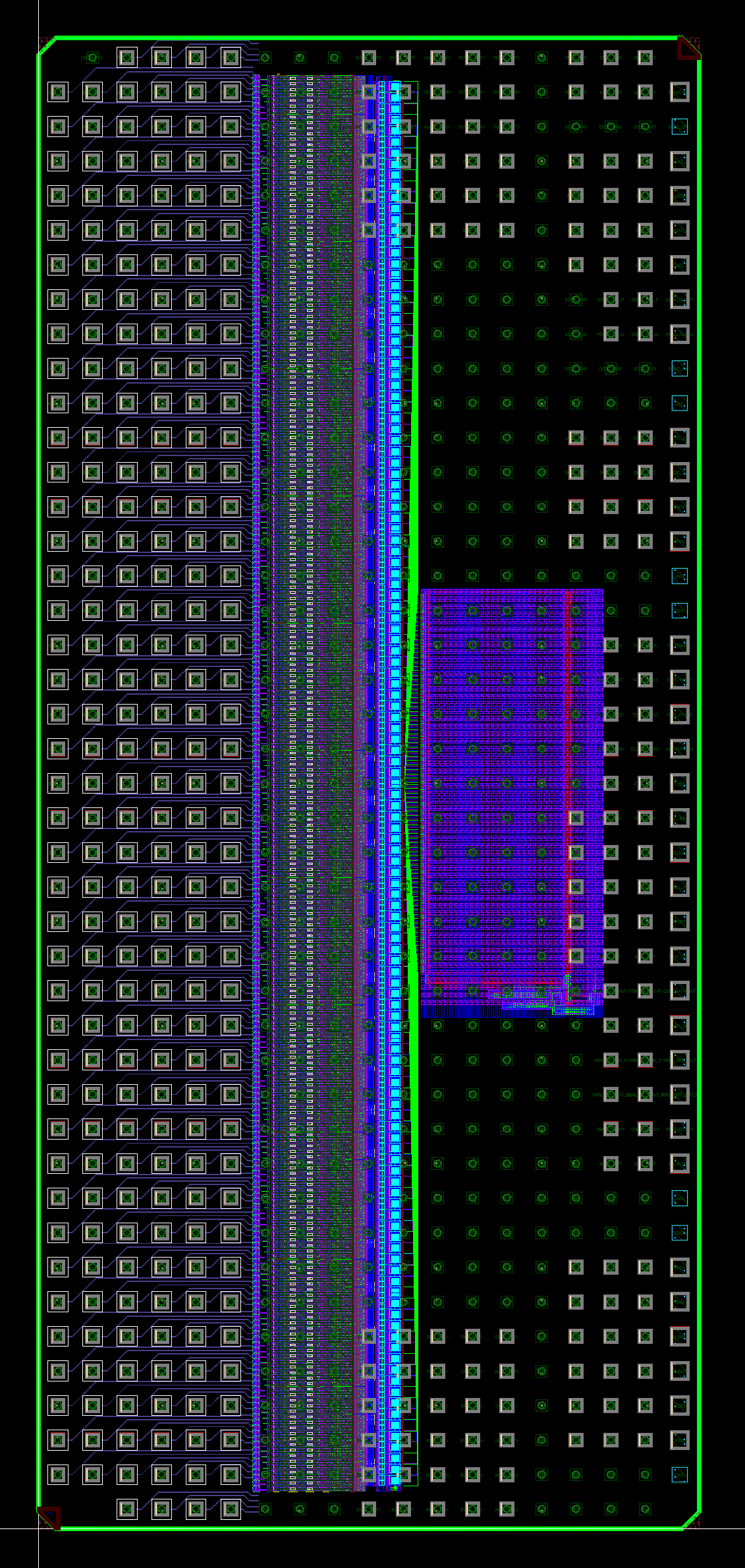 CBC -> CBC2
CBC2
254 channels
C4 bump-bond: 250 µm pitch
10.75mm x 4.75mm
Submit June 2012
CBC
128 channels
wirebond: 50 µm pitch
7mm x 4mm
Fully functional 2011
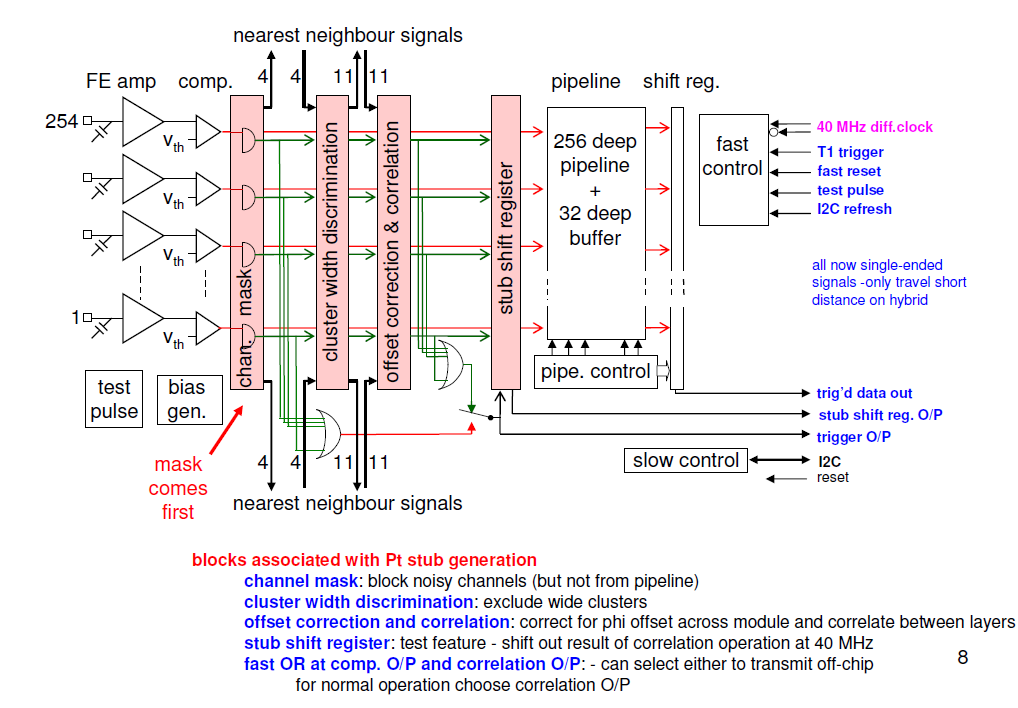 2